Pesquisa semanal de Engajamento – Home Office

Semana 5 – 25/05 a 29/05
RESUMO – semana 4
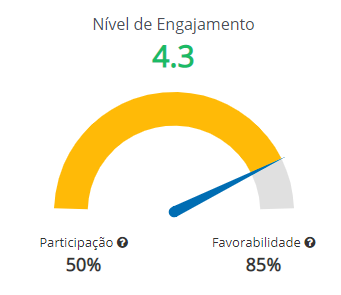 Notas de 0 a 5
31 convidados
% de notas 4 e 5
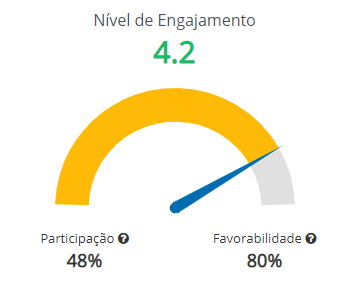 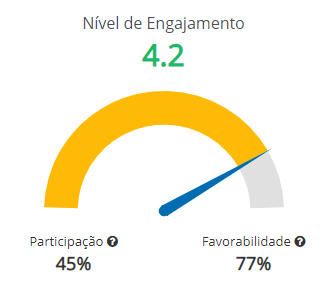 * Acumulado
* Semana anterior
RESUMO POR DIMENSÃO
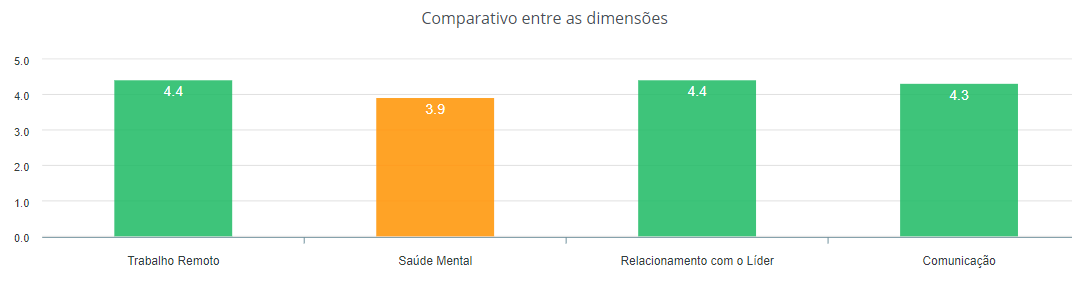 * Semana anterior
* Acumulado
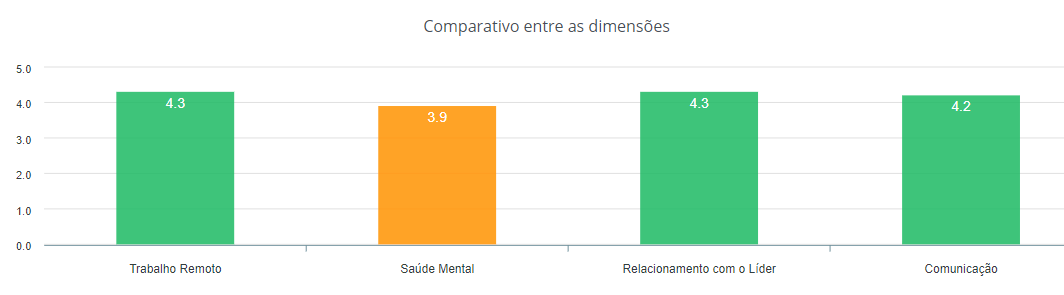 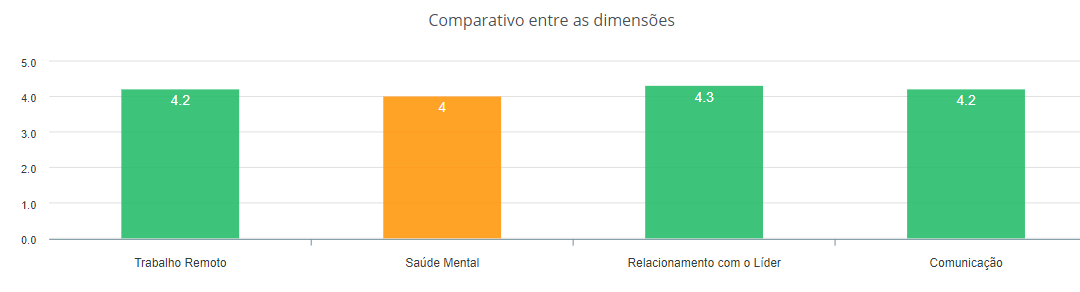 DETALHE POR DIMENSÃO
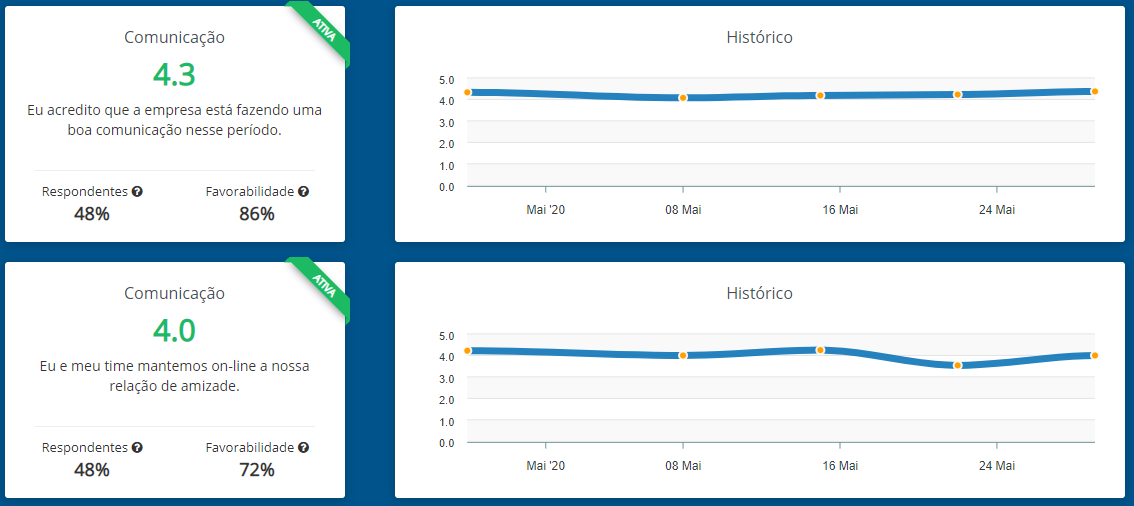 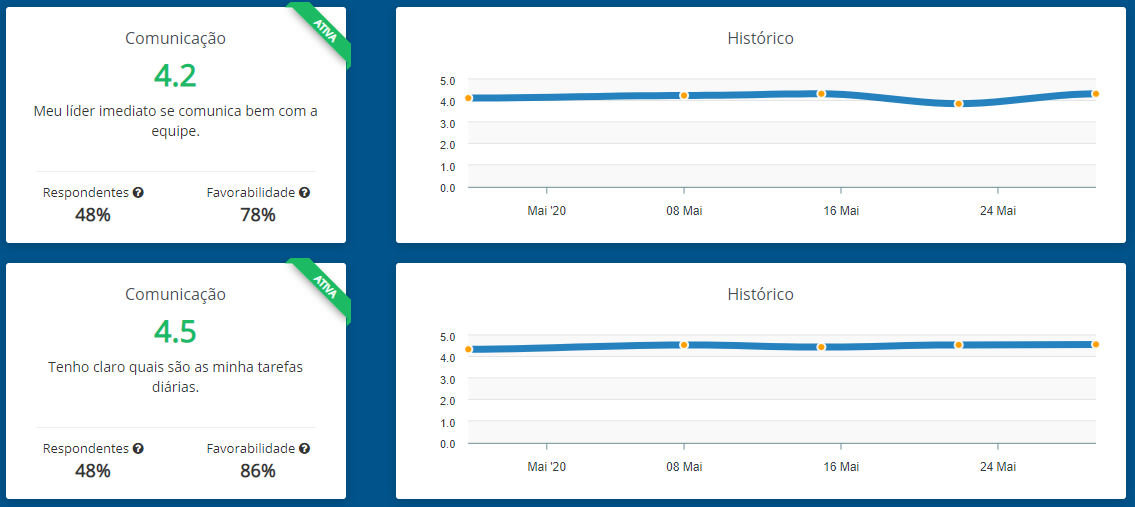 DETALHE POR DIMENSÃO
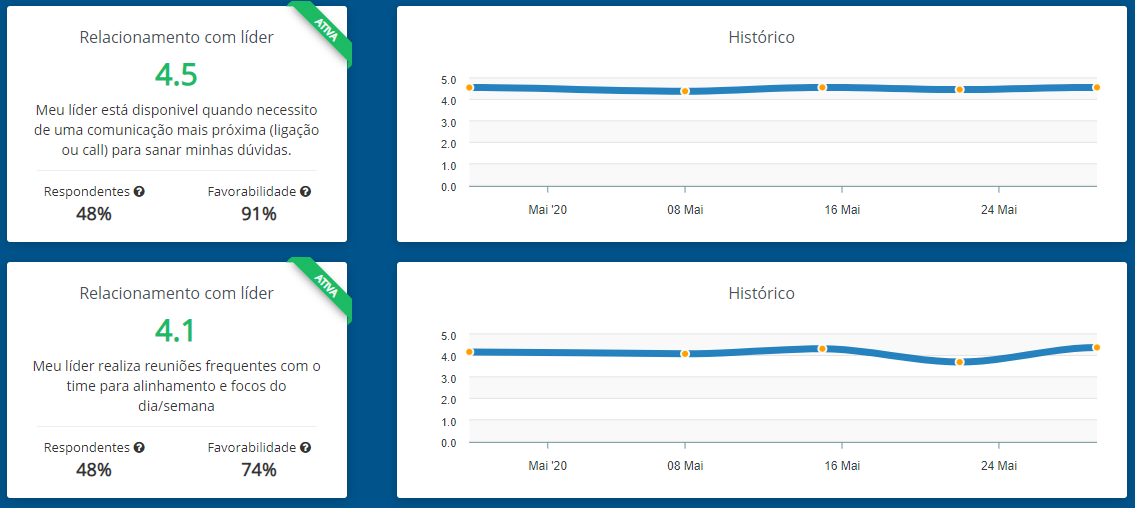 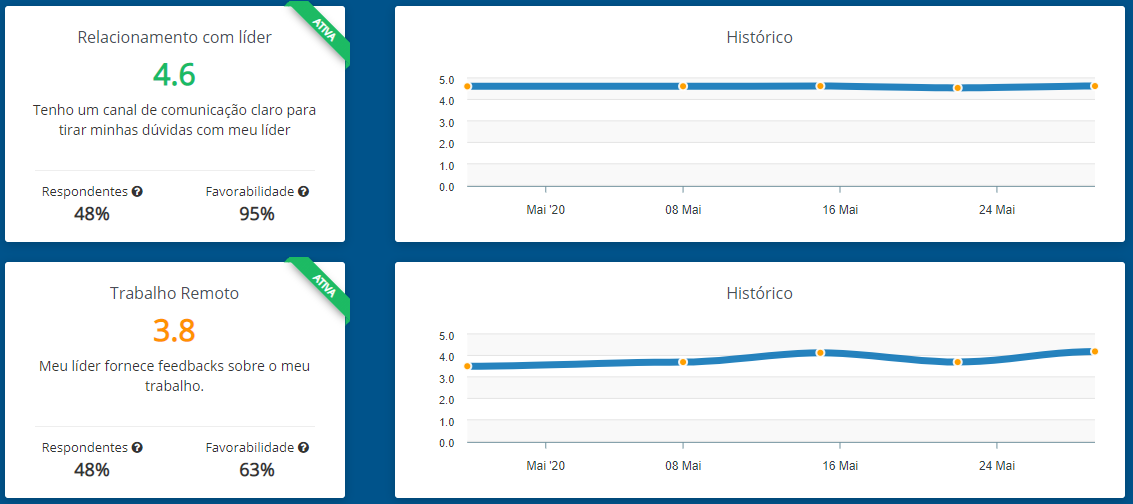 DETALHE POR DIMENSÃO
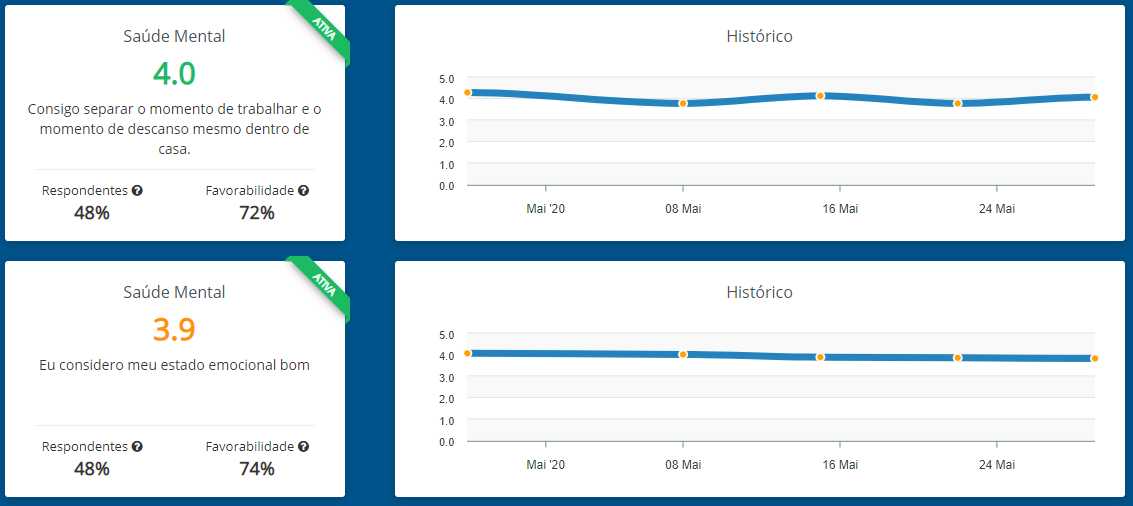 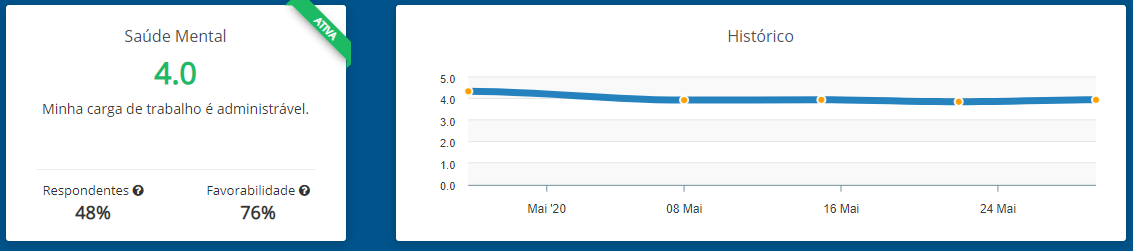 DETALHE POR DIMENSÃO
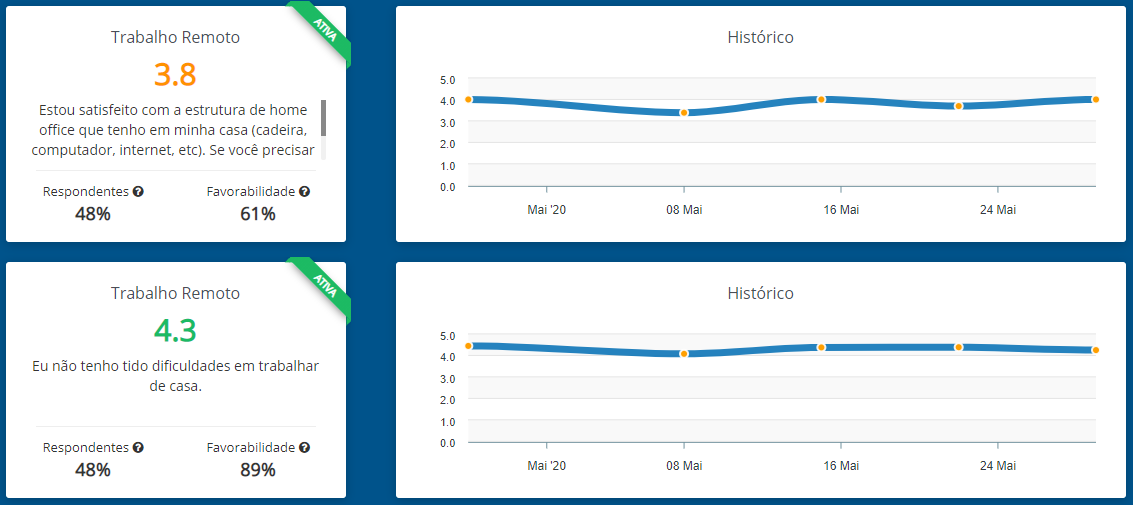 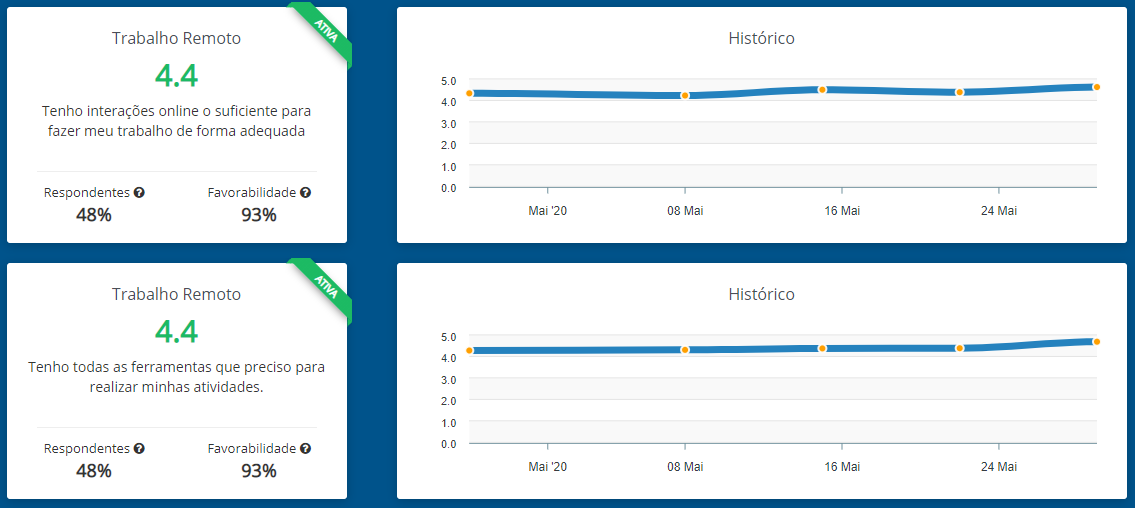